Scalarsv.Vectors
Understanding Motion
A study of motion will involve the introduction of a variety of quantities that are used to describe the physical world.

All quantities can by divided into two categories 
Vectors
Scalars
Scalar
A quantity is a quantity that is fully described by its magnitude.
Vector
A quantity is a quantity that is fully described by both magnitude and direction.
Drawing Vectors
A vector arrow is drawn in a specified direction. 
The vector arrow has a head and a tail.




Vector quantities are often represented by scaled Vector diagrams, a vector drawn to scale in a specific direction.
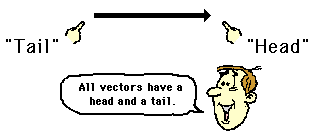 Direction
Often we refer to directions by common phrases:



     
              (on the axis)                                                            (45° between axis)

Although, objects don’t always move in such simple directions.
North
East
West
South
Northeast
Southwest
Northwest
Southeast
Representing Direction
Consider the drawing:

The angle is not on or does it split the axis.

Consider the tail is attached to the center and has swiveled to an angle.
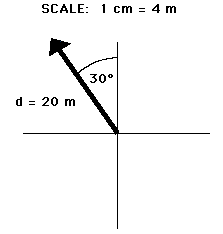 Option 1
Assume that the arrow has swiveled off of north to the left.

To the left is to the west
Moved exactly 30°

Therefore the vector is 30° west of north.
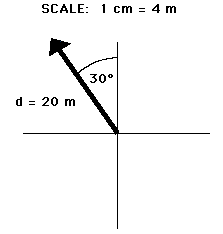 Option 2
Considering that the vector is to the left of north.

Left is counterclockwise
Moved exactly 30°

Therefore the vector is 30° counterclockwise of north.
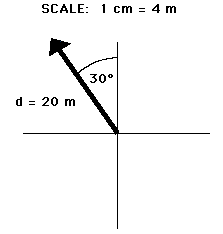 Magnitude
The magnitude of a vector is proportional to its value.
Should be represented in comparison to other values in a diagram.



OR- If a scale is being used, the arrow is drawn a precise length in accordance with the scale.
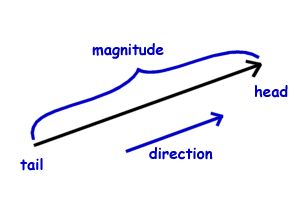 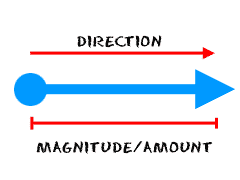 Examples
Scalar
10ft.
30 mph
Vector
30 mph Southeast
10ft. 25° North of west
Practice
Write three statements that are scalar then add necessary information to make them a vector value.
Summary
Scalar value is only a number (magnitude).

Vector value has a number (magnitude) and a direction.
Represented with a tail and a head.
Proportional in size to it’s value.